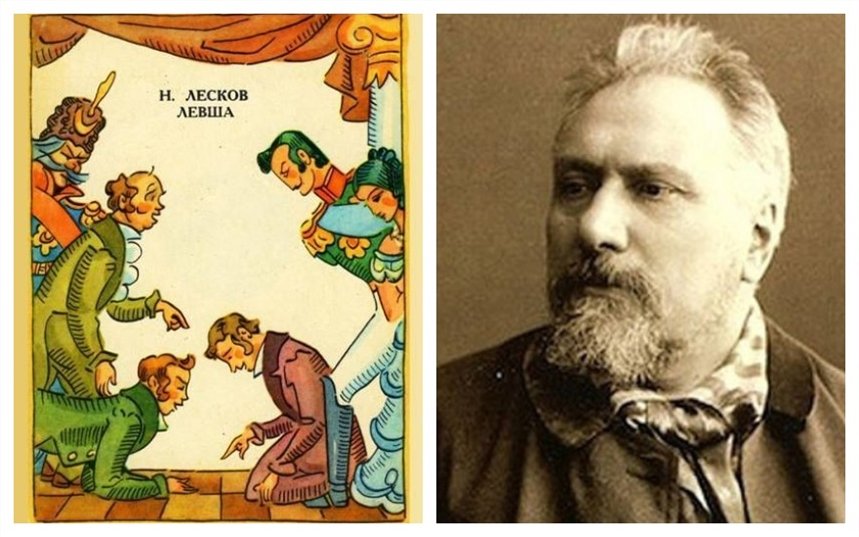 Особенность проблематики и центральная идея повести 
Н.С. Лескова «Левша». 
Образный мир произведения.
.
Цели урока:
1.Определить тему и идею сказа «Левша». 
2. Осмыслить своеобразие изображения Лесковым особенностей русского национального характера на примере главных героев произведения.
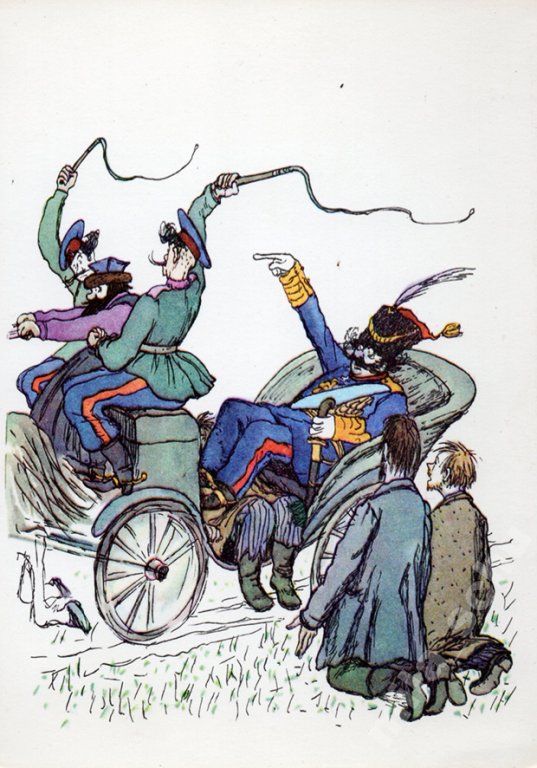 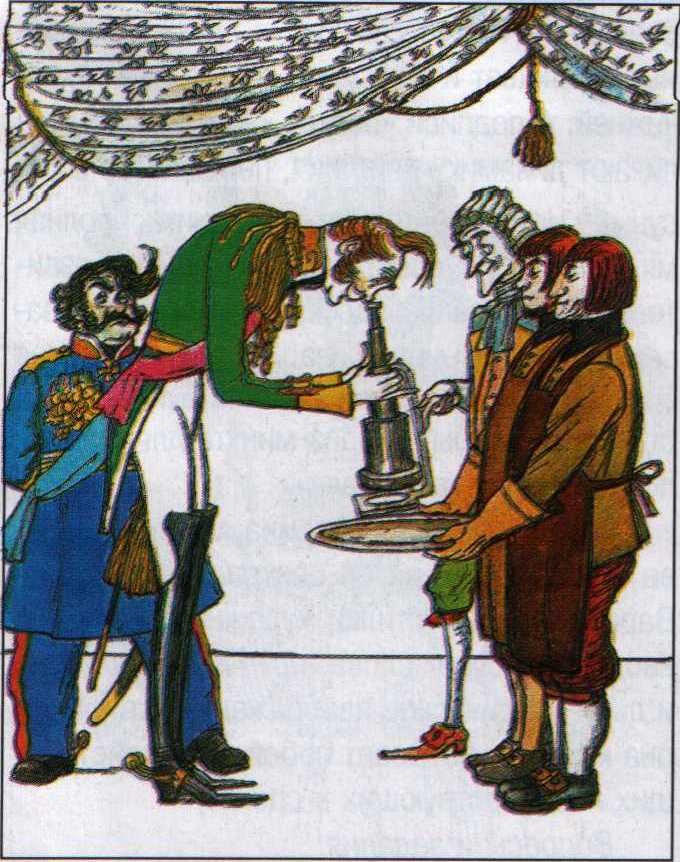 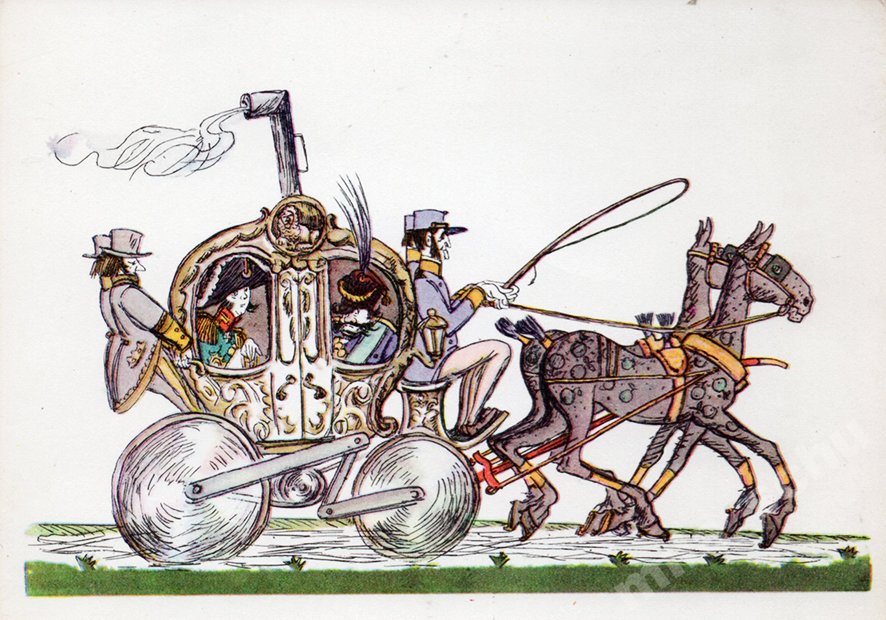 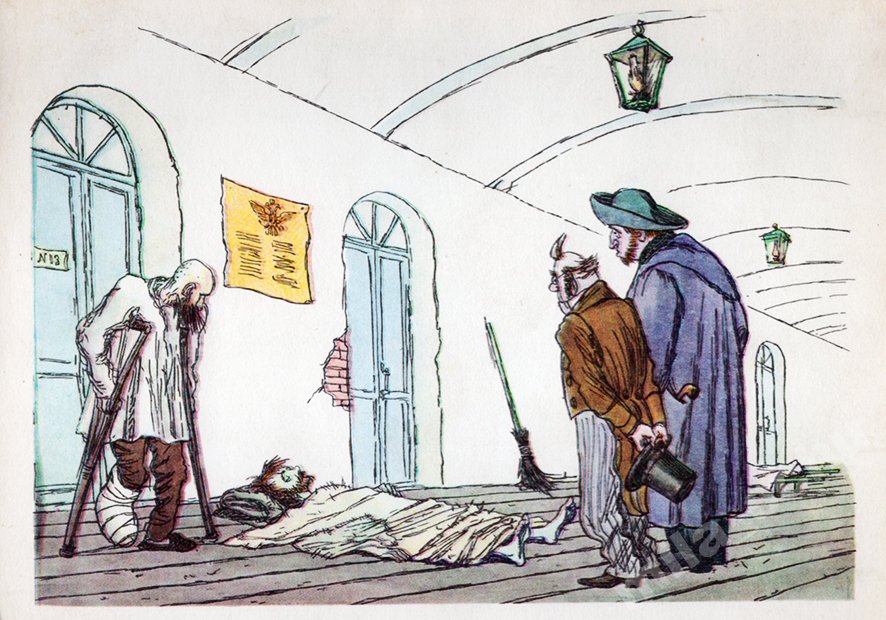 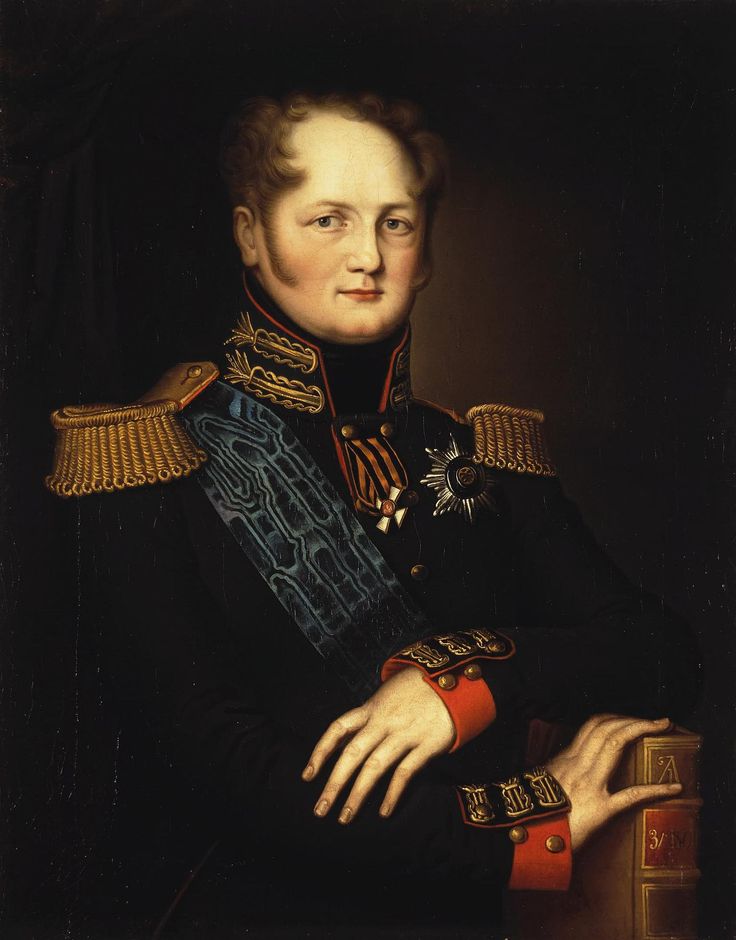 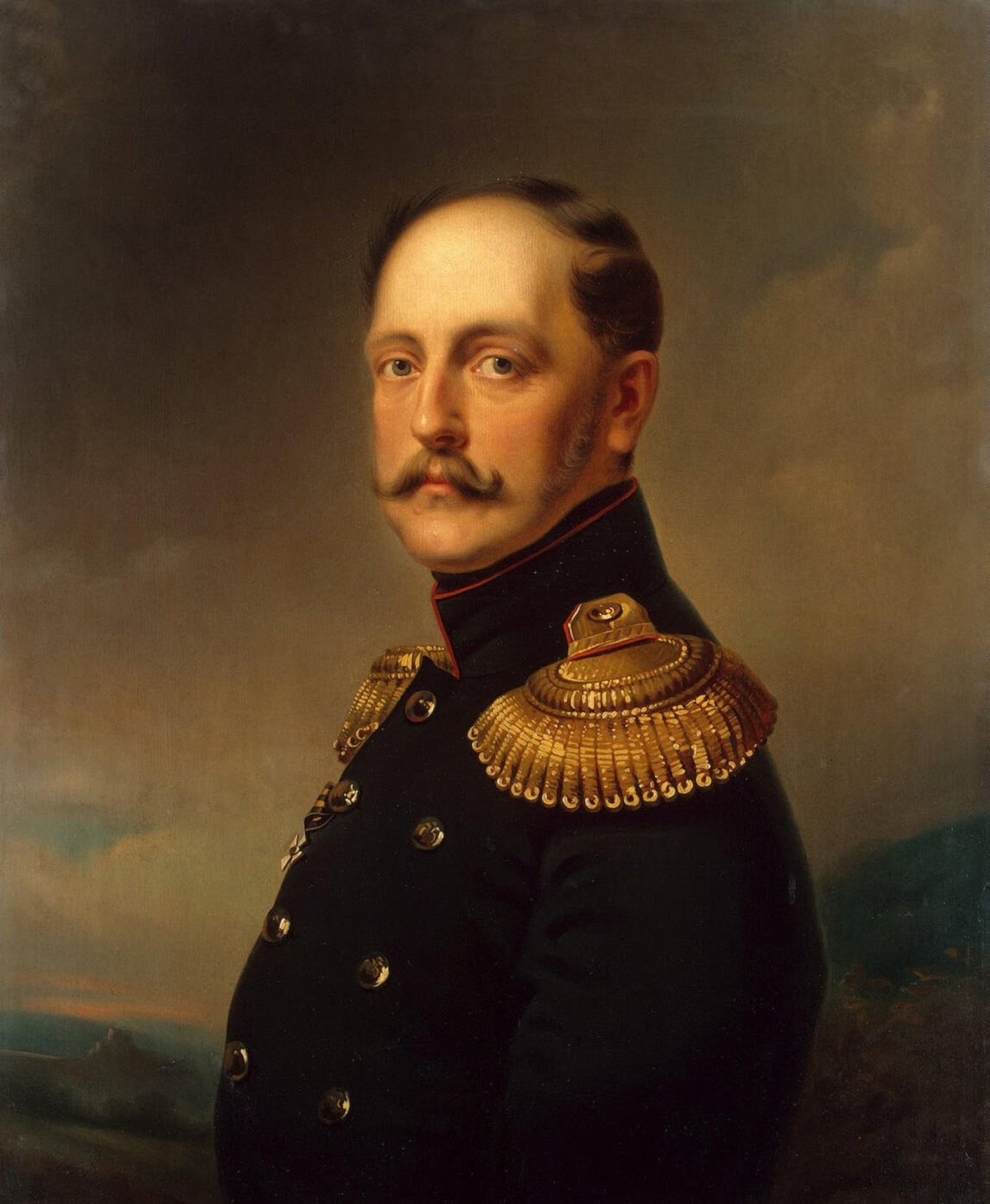 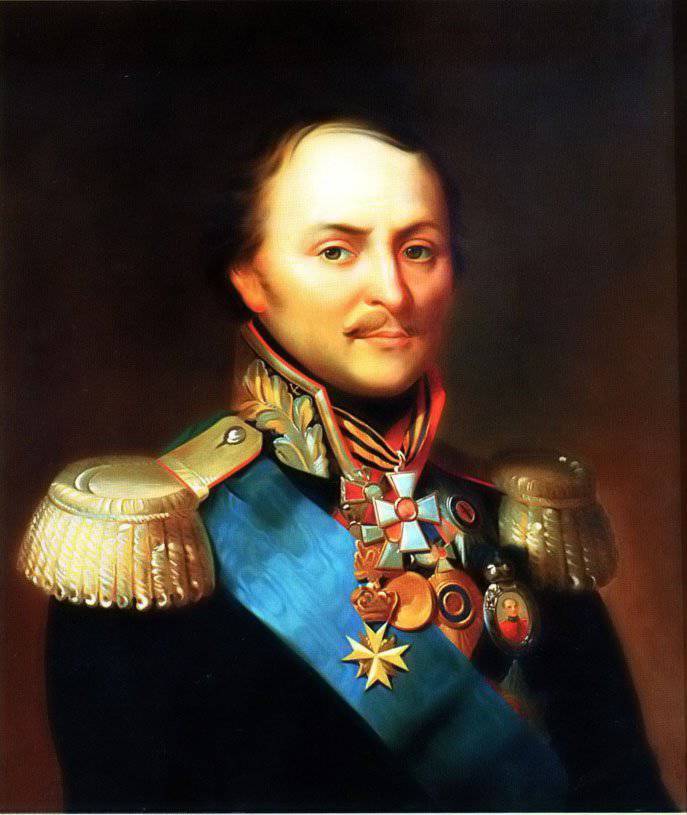 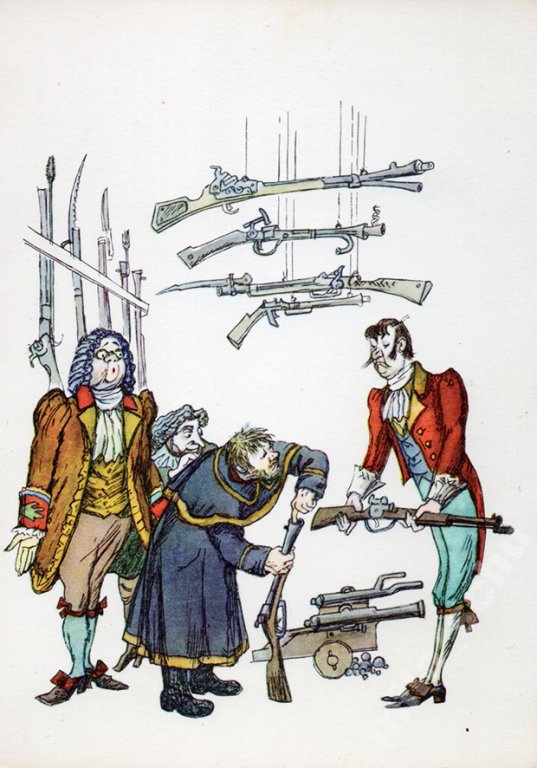 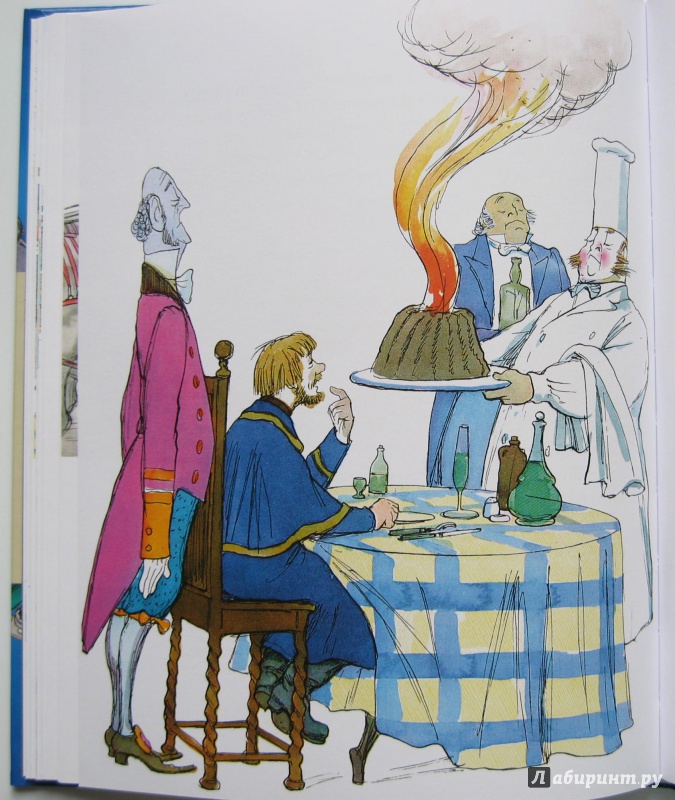 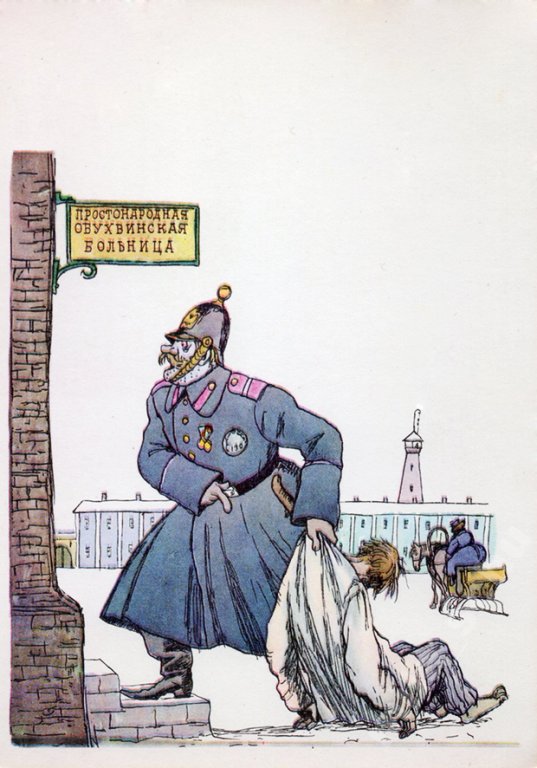 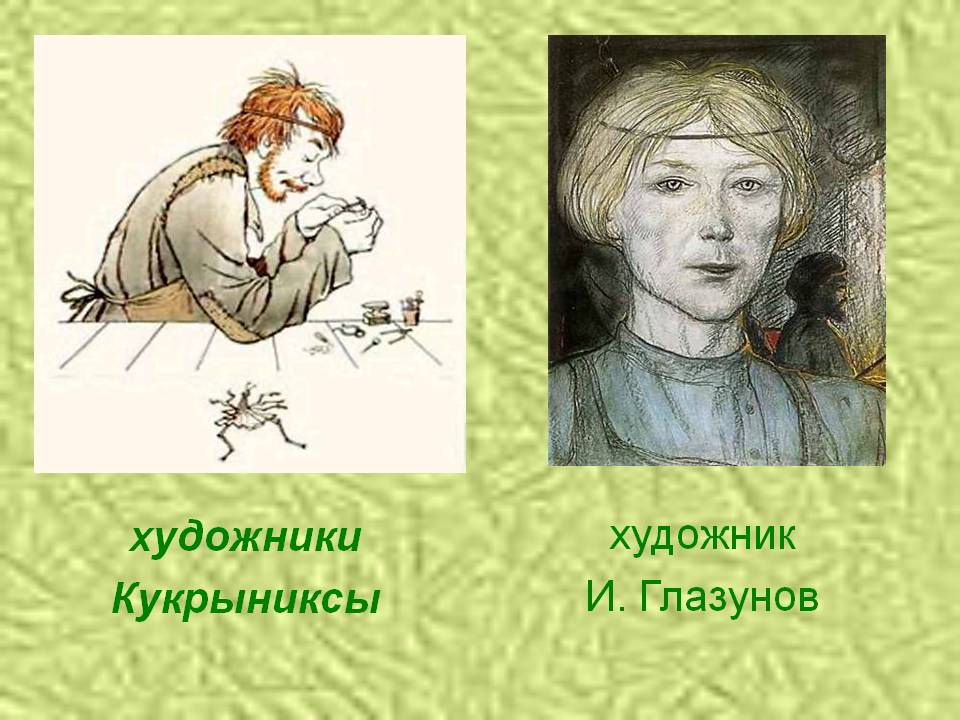 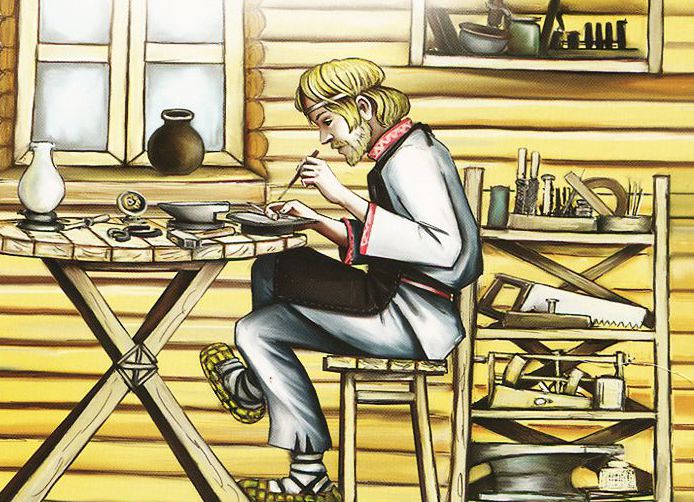 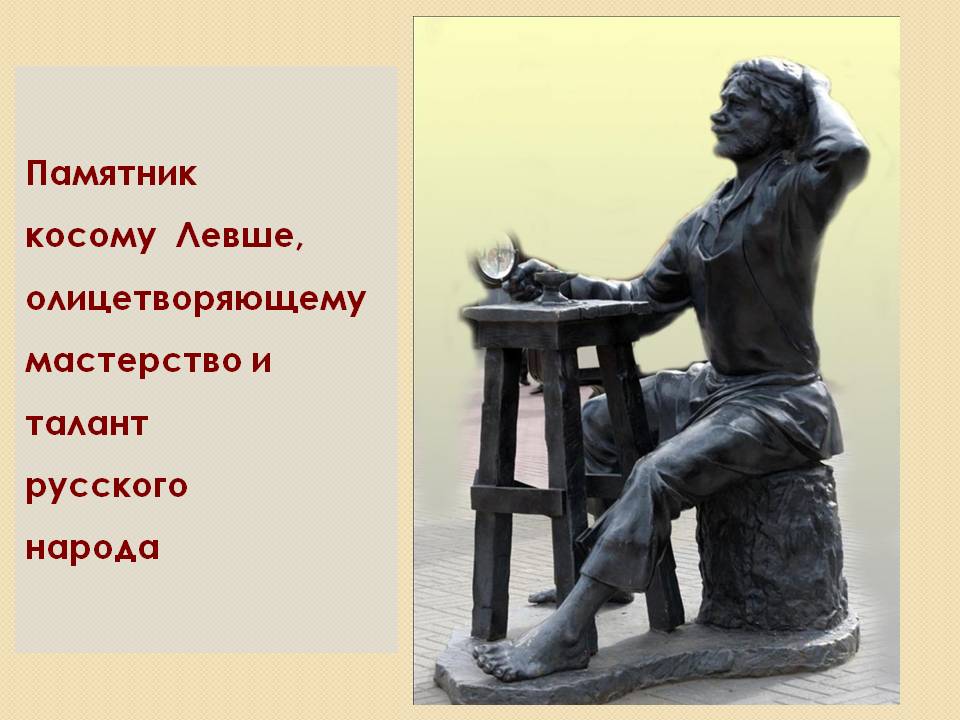 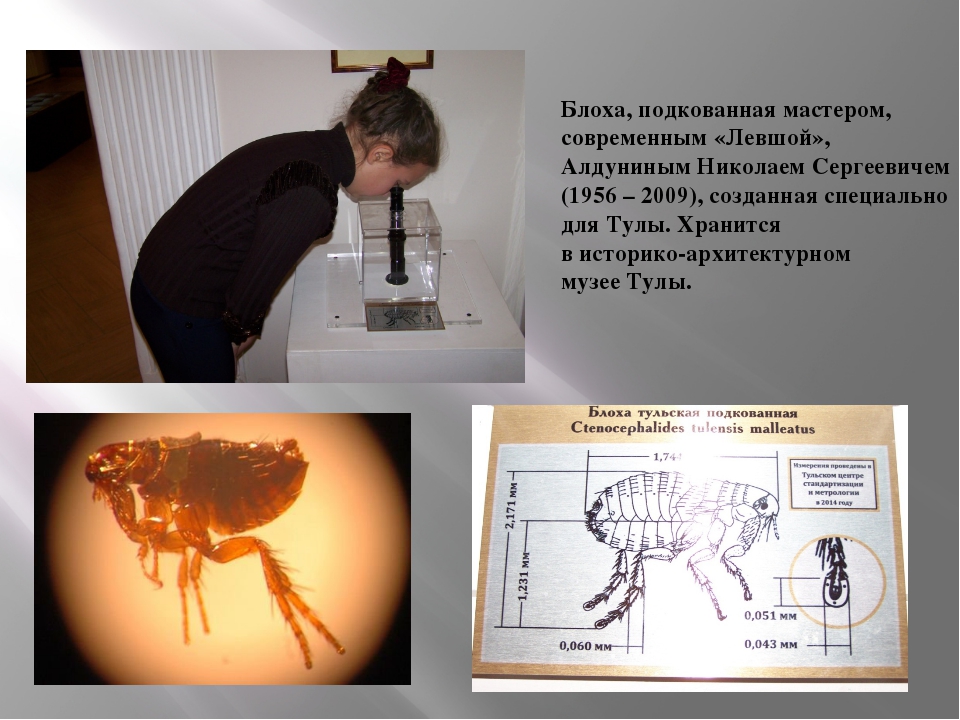 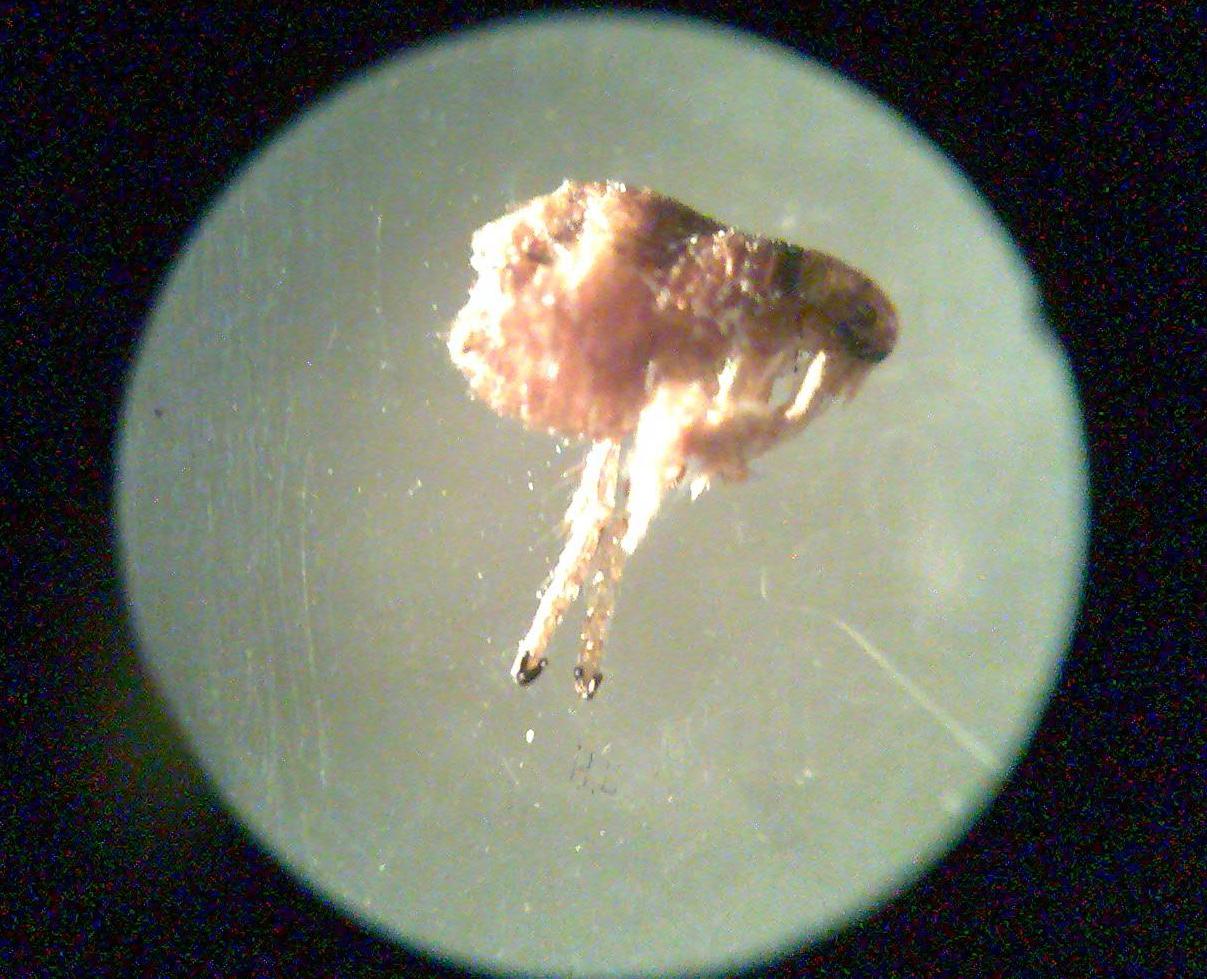 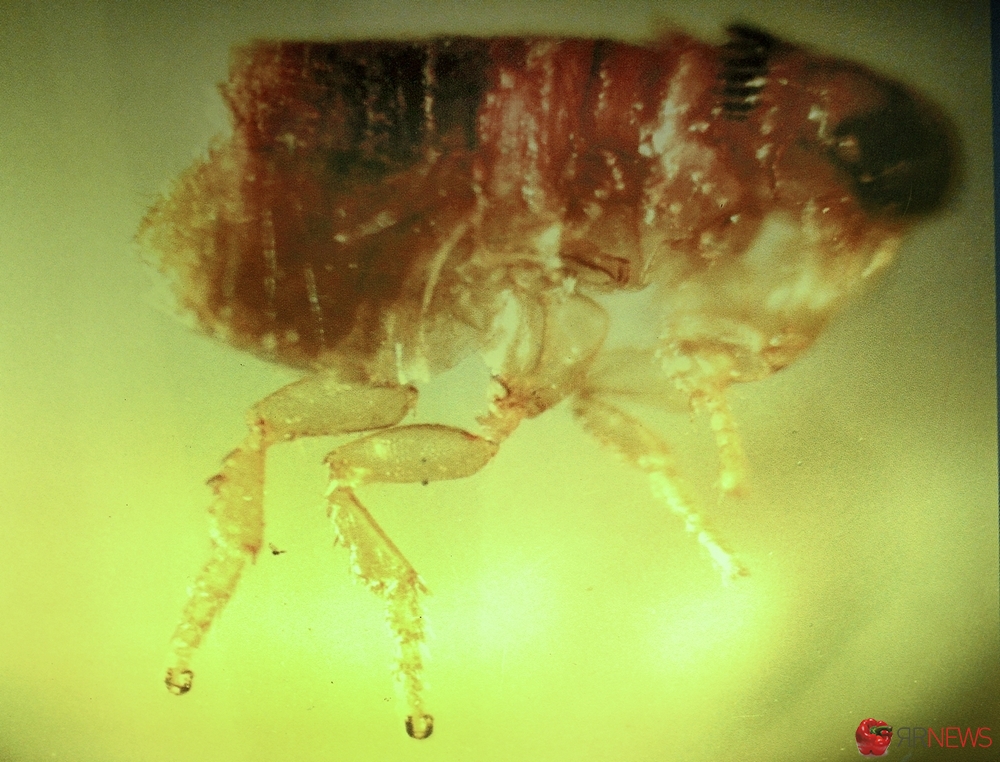 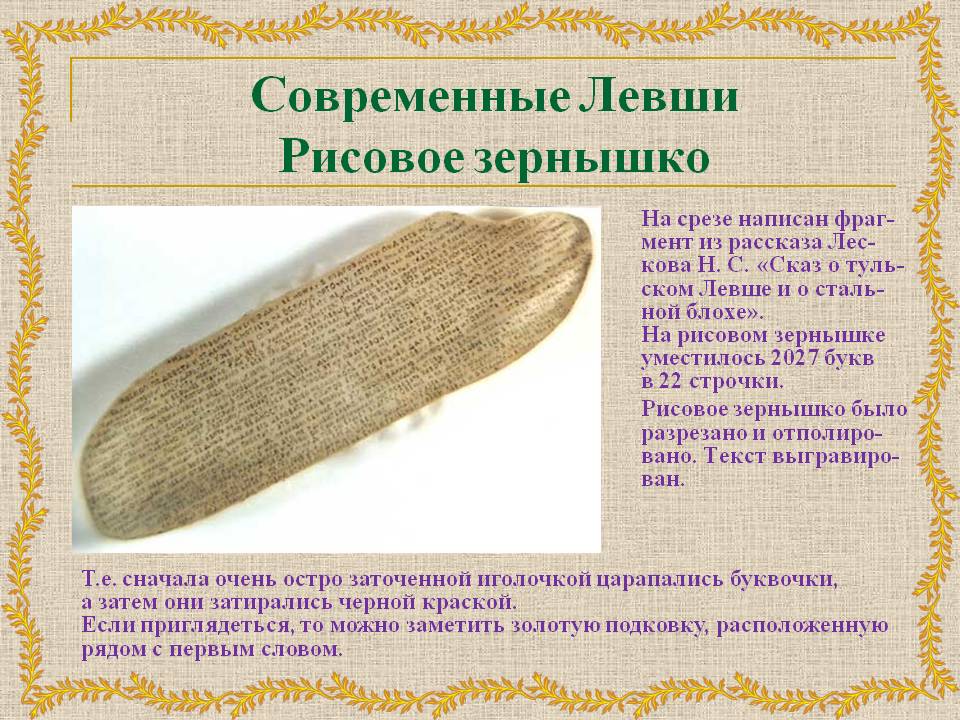 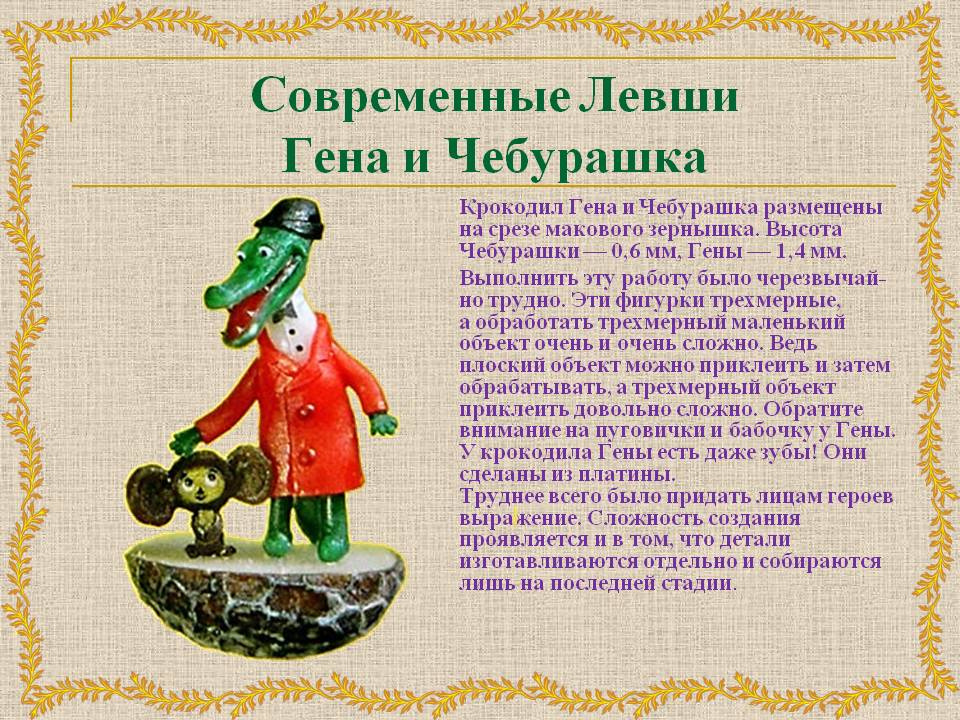 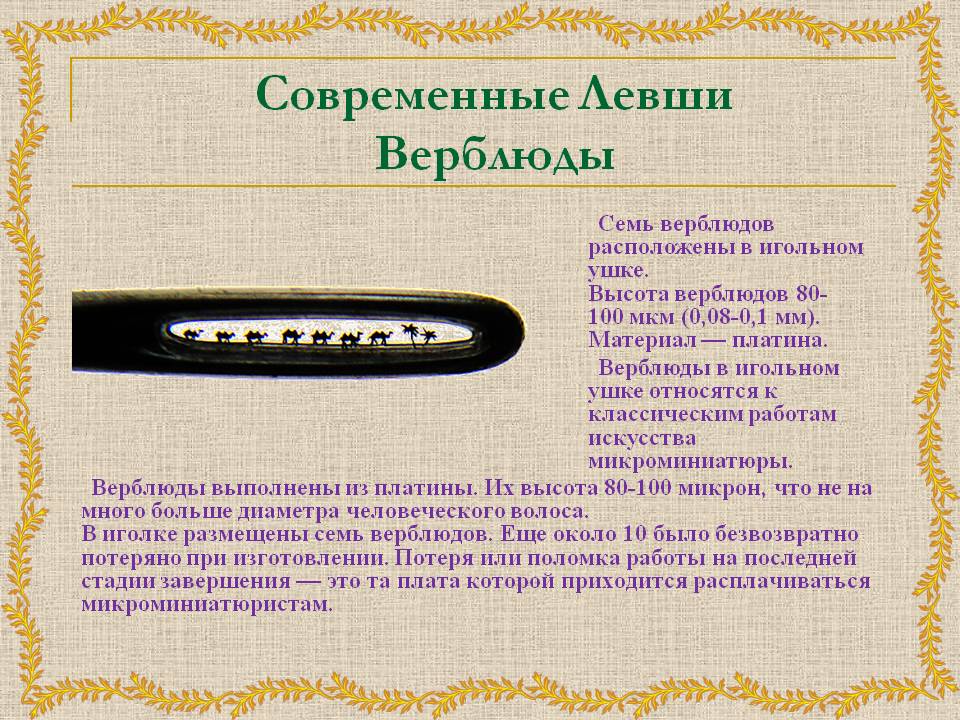 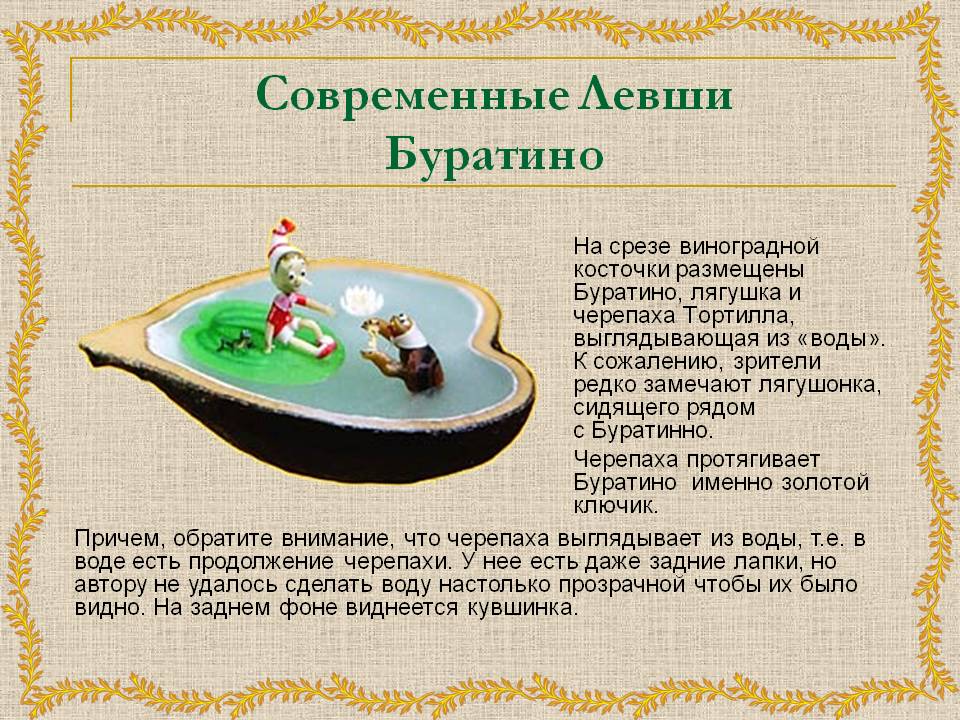 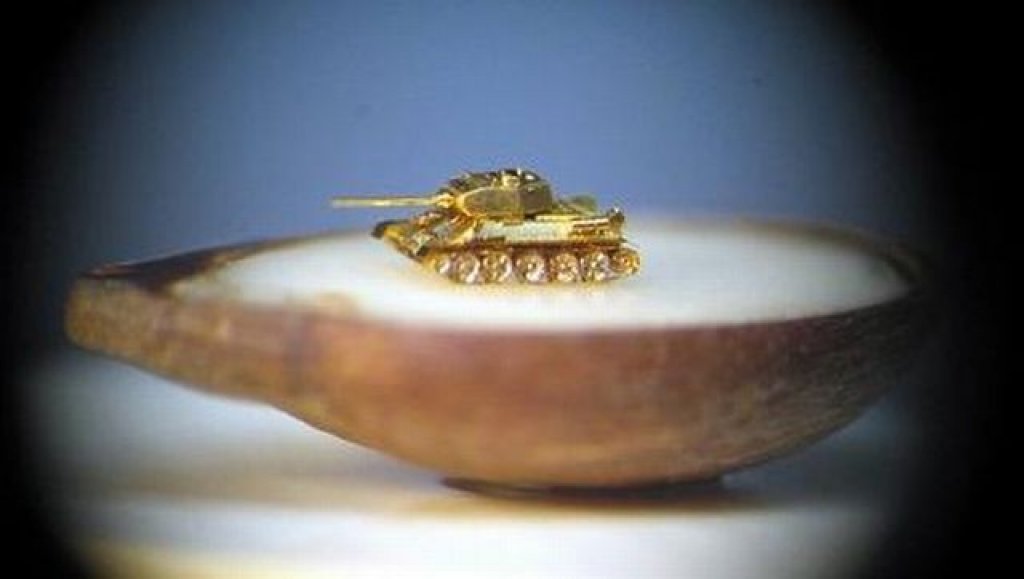 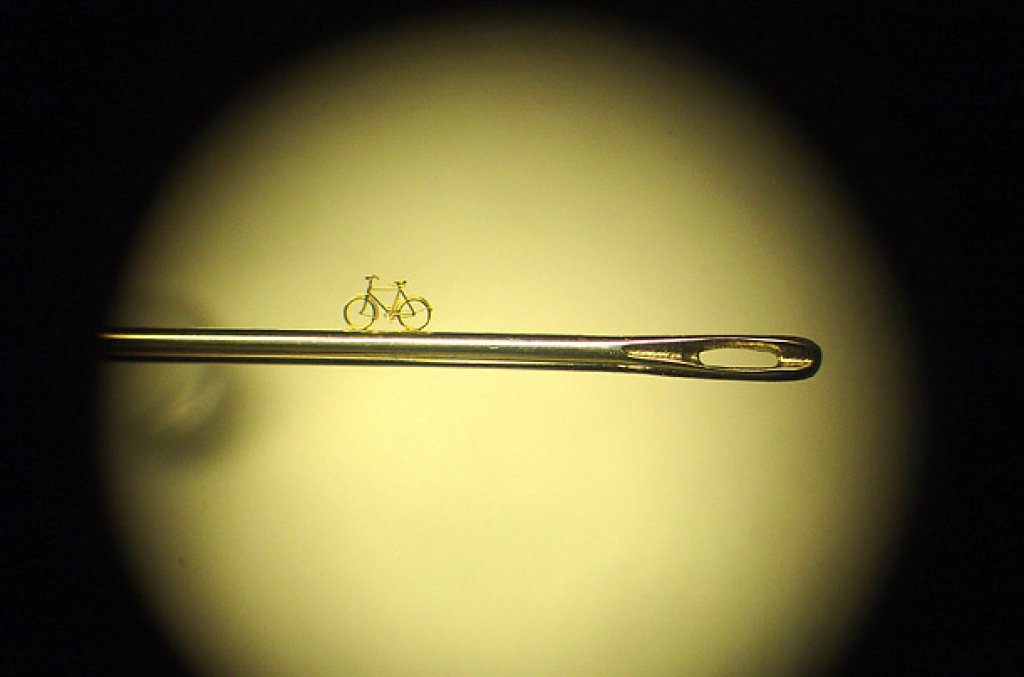 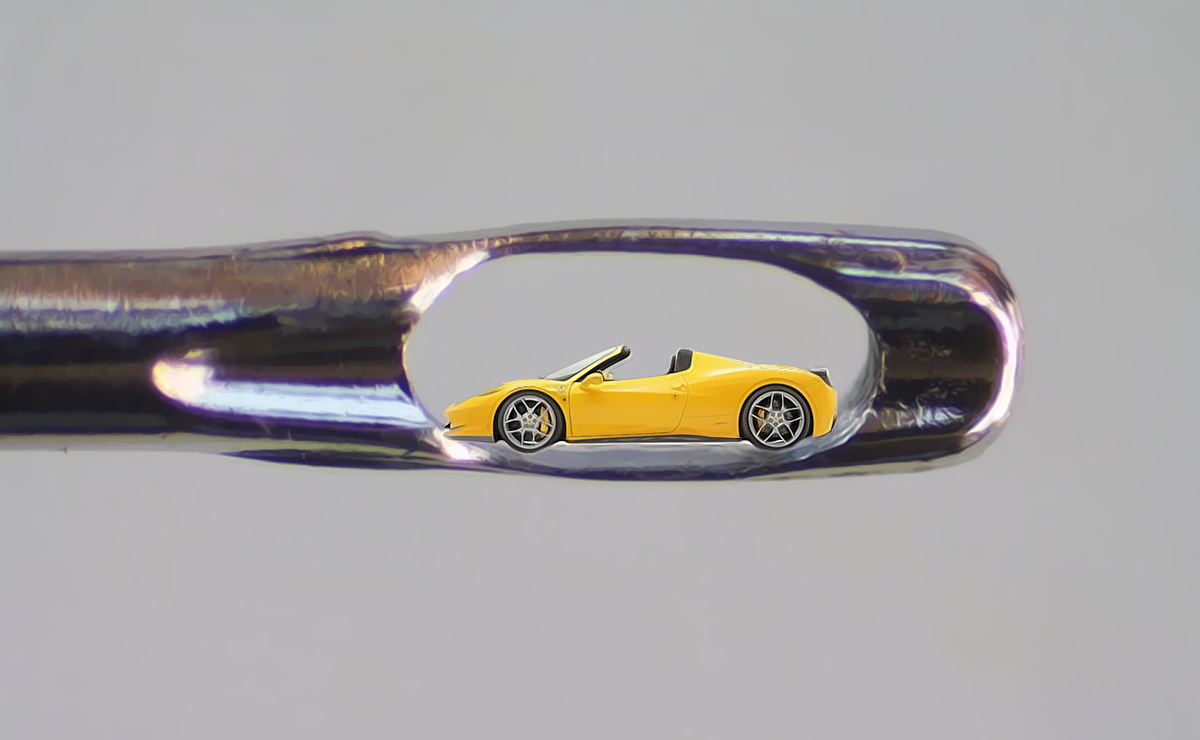 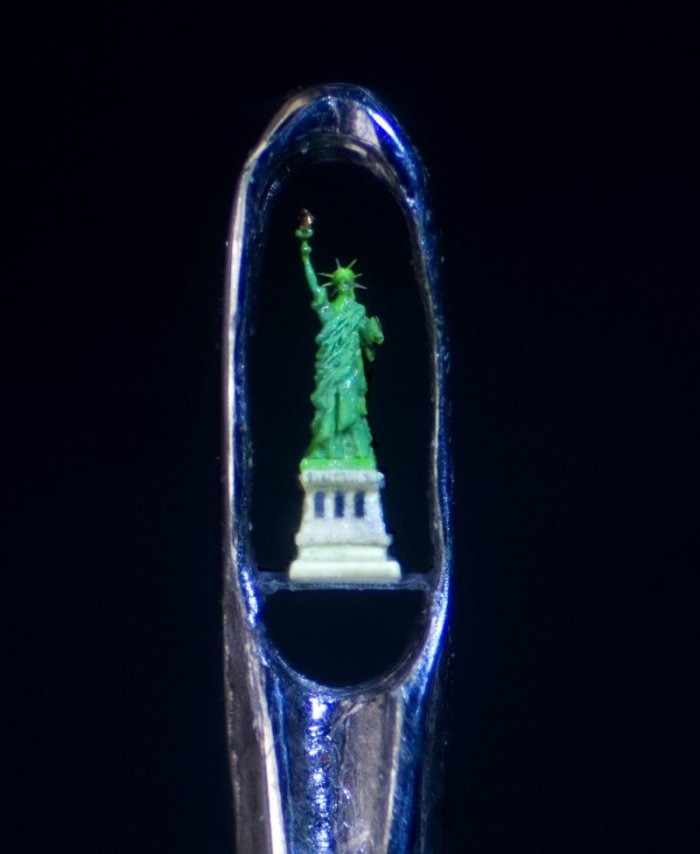 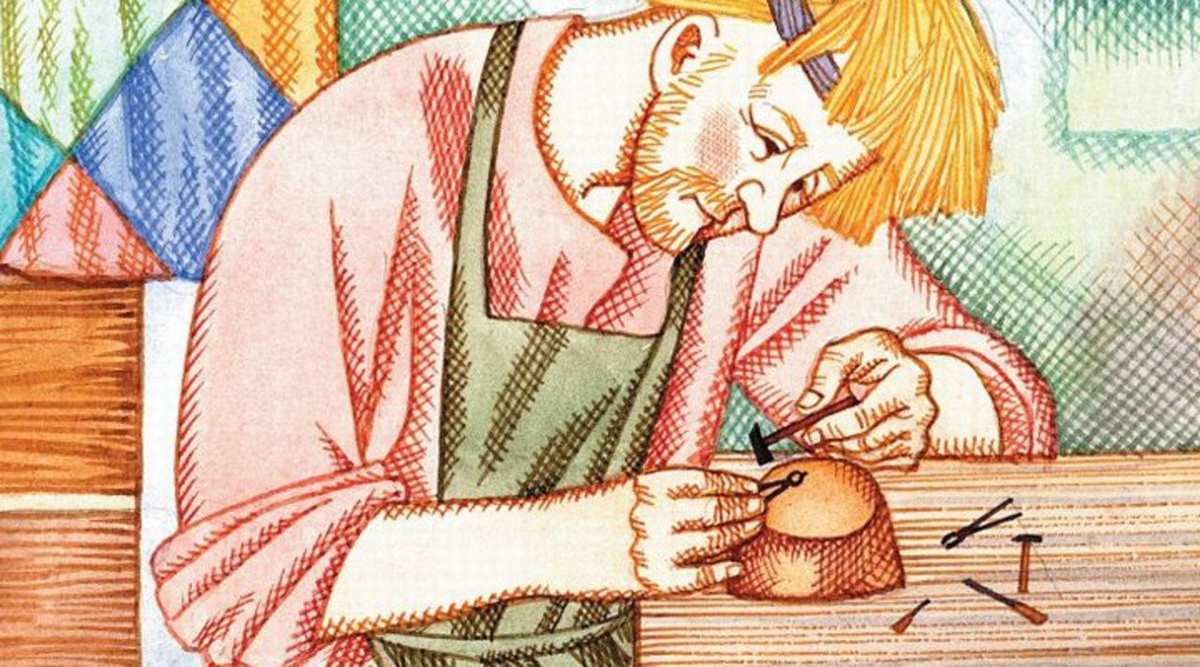 В настоящее время подобным микроискусством в мире занимаются всего 18 человек, из них 12 являются жителями России
Домашнее задание (по выбору)
Прочесть текст «Севастополь в декабре месяце» из цикла Л.Н.Толстого «Севастопольские рассказы». 
1.Подготовить доклад «Биография и творческий путь Л.Н.Толстого».
2.Подготовить сообщение об одном памятнике Севастополя, который относится к описываемым в тексте событиям.
3.Составить план текста «Севастополь в декабре месяце».
Спасибо за внимание!